BLUEPRINT: Robust Prevention of Cross-Site Scripting Attacks for Existing Browsers
Appeared in 30th IEEE Symposium on Security and Privacy, May 2009.

Authors: Mike Ter Louw and V.N. Venkatakrishnan 
Dept. of Computer Science: University of Illinois at Chicago
Presented by: Joey Thompson
Overview
Terms / Assumptions
Example of Cross-Site Scripting
XSS Defensive Approaches
Goal of BLUEPRINT
How BLUEPRINT Works
BLUEPRINT Implementation
Results of BLUEPRINT Testing
Contributions
Weaknesses
Questions?
Terms/Assumptions
XSS – Cross-Site Scripting (Malicious Attack)

CSS – Cascading Style Sheets (Styles that make standardizing multiple HTML Pages possible)

Trusted HTML – HTML content that makes up the web site or web application backend

Untrusted HTML – All content that is entered or can be edited by users
Trusted/Untrusted Example
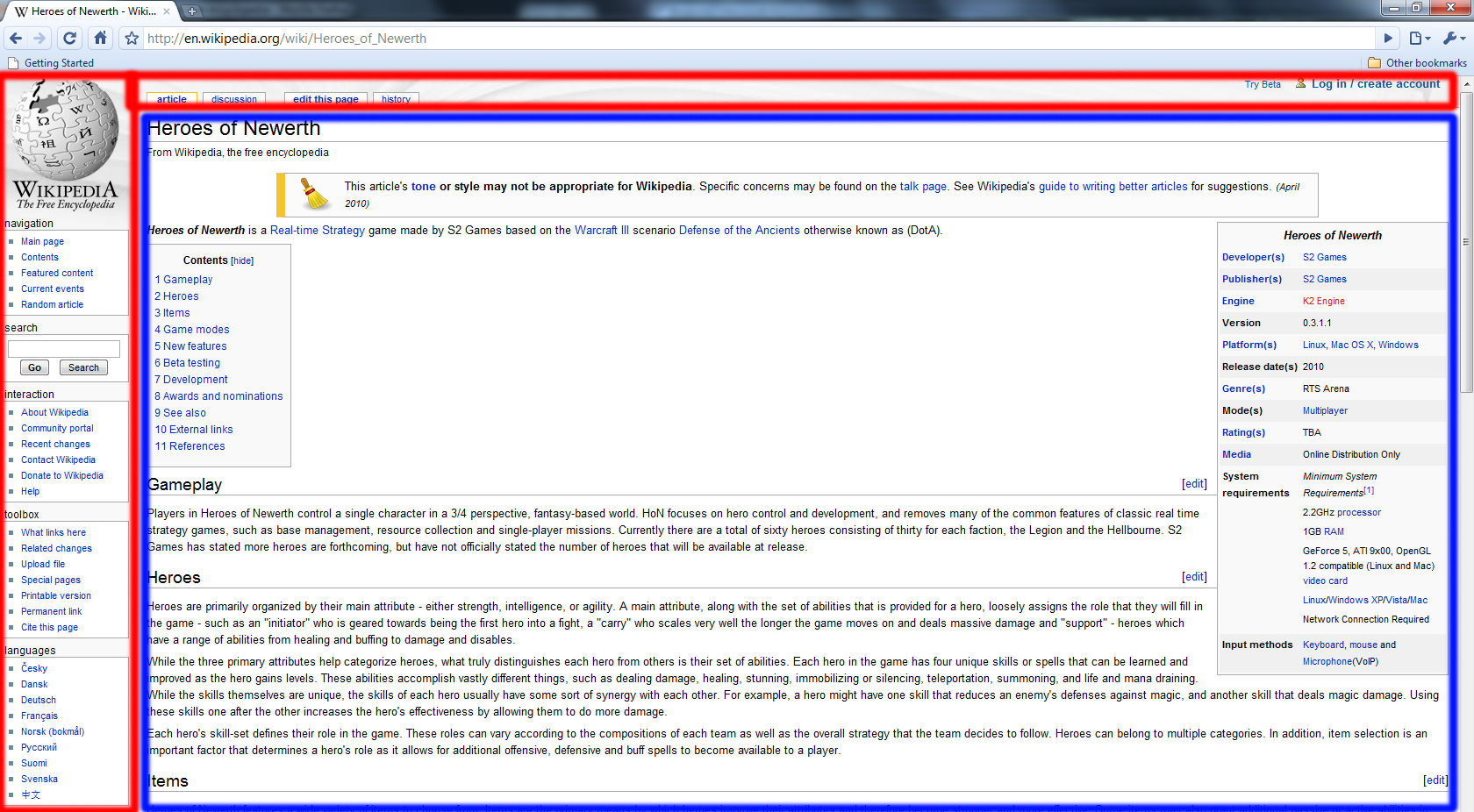 Trusted HTML Content from Wikipedia / Untrusted HTML Content entered by users
Terms/Assumptions
Browser Parser – How the browser translates and handles HTML content.

Browser Quirks – Old content on new browser, differences between browsers, how HTML is parsed, etc.

Example: CSS3 Selectors
Reference: www.deveria.com

DOM API – Document Object Model – Cross-platform convention for representing and interacting with HTML objects.
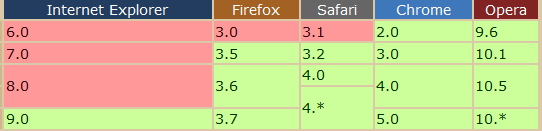 XSS Attack Risk
According to the Open Web Application Security Project (OWASP), XSS attacks are the #2 highest risk malicious attacks today
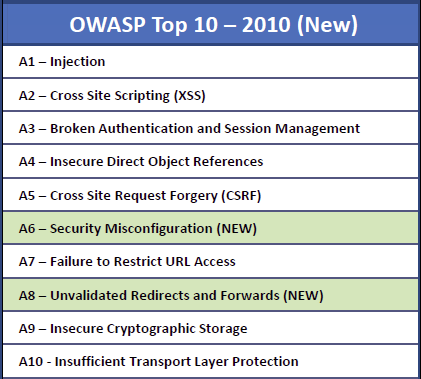 Example of XSS
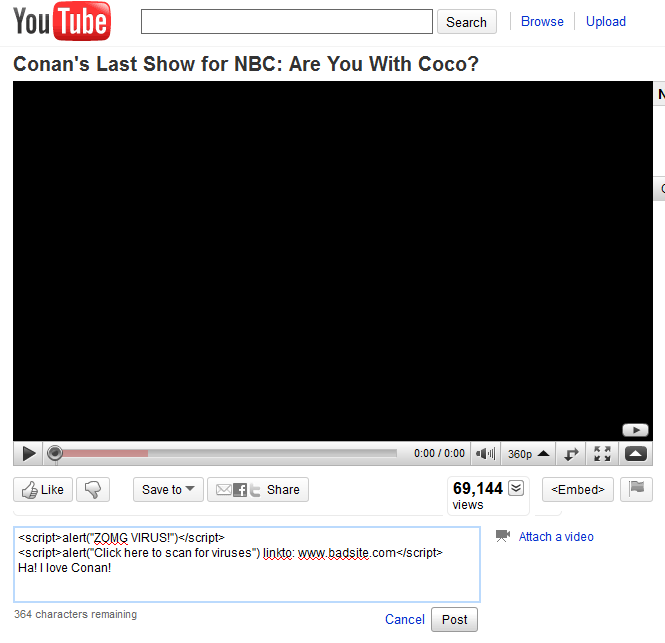 XSS Goals:
Hijack user sessions
Deface web sites/apps
Install malware
Redirect to malicious sites
Exploit web site weaknesses for profit
XSS Defense Approaches
Content Filtering (Sanitization) – Performed server-side where all untrusted HTML data must be scanned for scripts and removed before sending a page to a user’s browser.

Browser Collaboration – A trusted communication between browser and server is established where the server tells the browser which scripts are okay to run. All other scripts are ignored.
Goal of BLUEPRINT
Authors praised BEEP (Browser Collaboration Idea)
Problems:
Standards must be established
Browsers/Servers updated
Users must update and be informed
 
Goal: Provide temporary XSS defense that is robust against all attacks and compatible with current web browsers today without interfering with benign untrusted HTML.
How BLUEPRINT Works
Main idea: Close the gap between how a server thinks a browser will handle an HTML sequence and how the browser actually handles it.

Given the numerous browser quirks out there today, the only way to narrow this gap is to force the browser to understand the HTML sequence as intended by the server
How BLUEPRINT Works
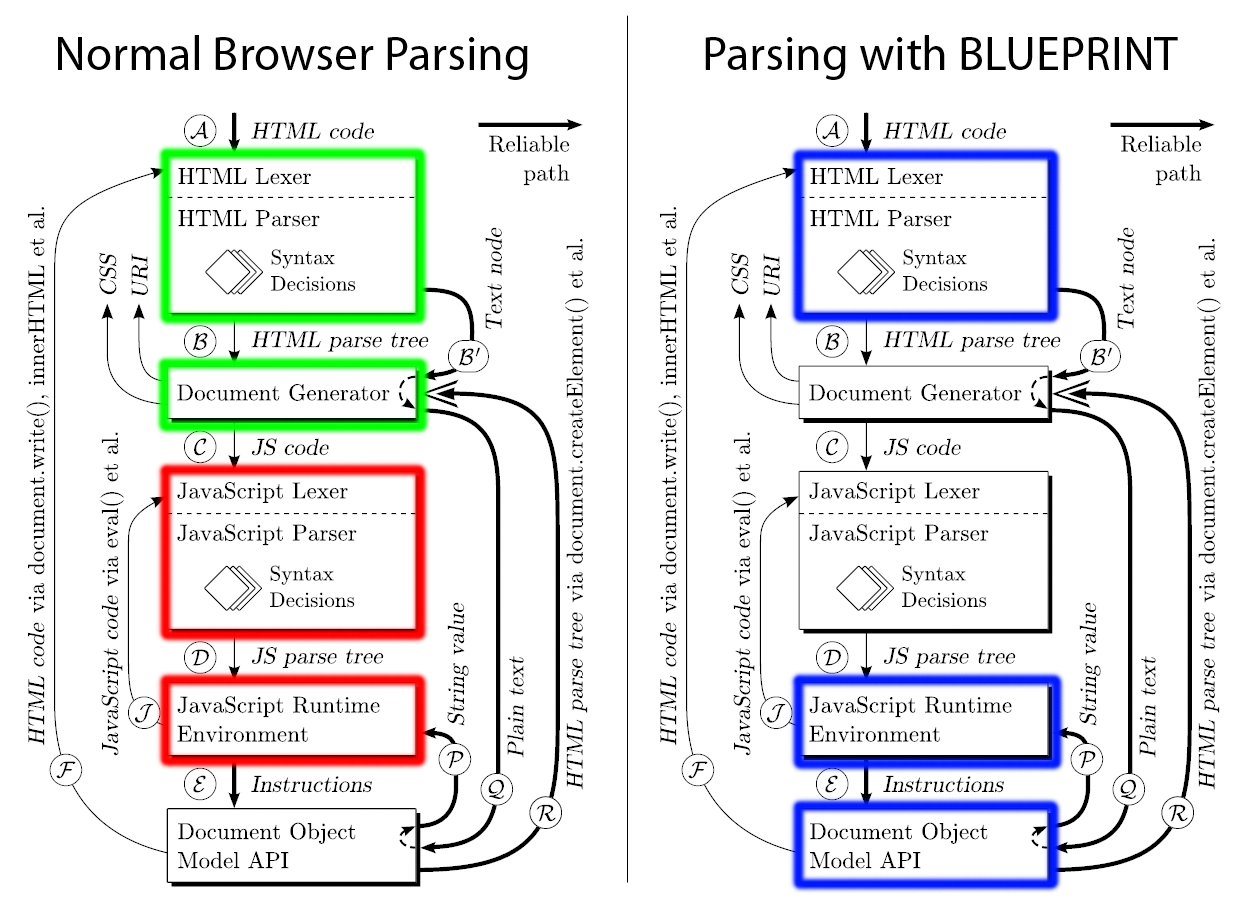 How BLUEPRINT Works
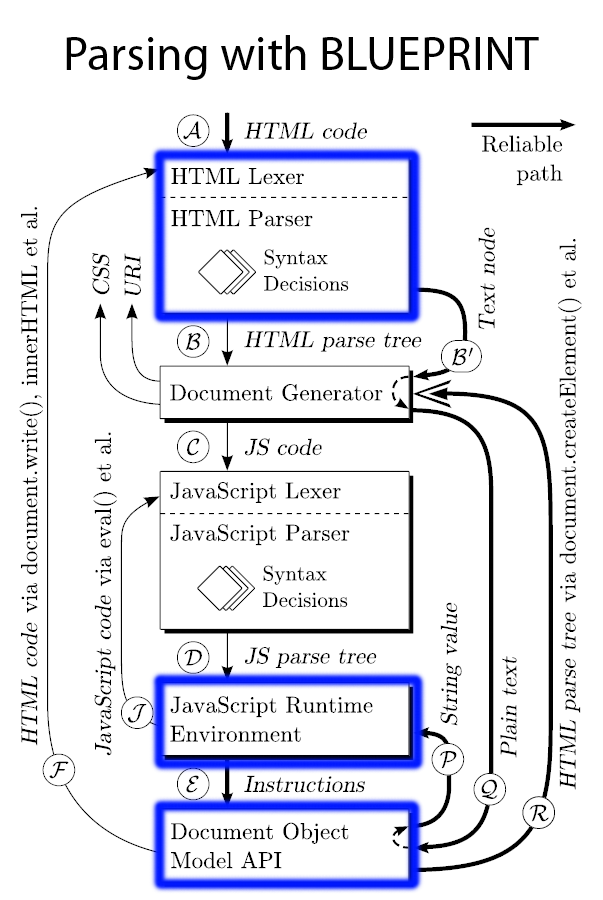 Skip unreliable path B.
Code untrusted HTML as syntactically inert text using “safe characters” and pass to DOM API
Recover code from text using JavaScript RE
ONLY use proven safe objects in DOM API that do not trigger any parsing
Use path R to send back to Document Generator
BLUEPRINT Implementation
Server-side: Untrusted HTML content is formed into Base64 Encoded strings.

Client-side: Strings are converted into only safe object models using the DOM API

Check objects according to their known schemes:
Example: <a href> should start with http: https: or ftp:
“White lists” are used to not allow characters such as /,?,$,#,<,> in objects that should never use them
BLUEPRINT Implementation
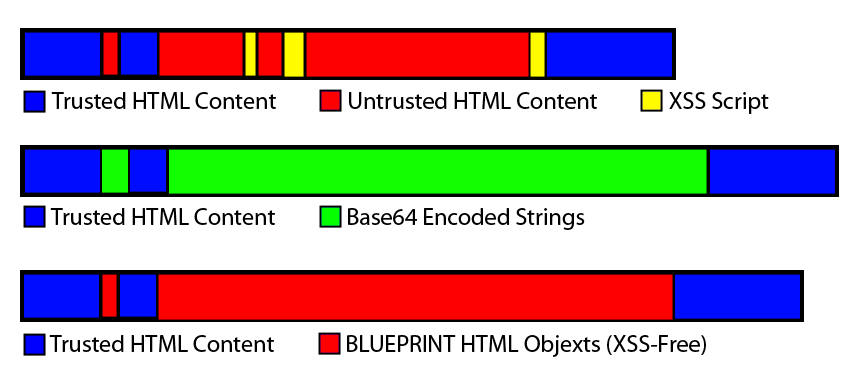 BLUEPRINT Integration
Server-side Integration: Written in PHP which has a natural integration with other PHP web apps. Also available as a separate process that communicates with web apps using local TCP/IP





Client-side: A library plug-in is prompted for download/installation on first use.
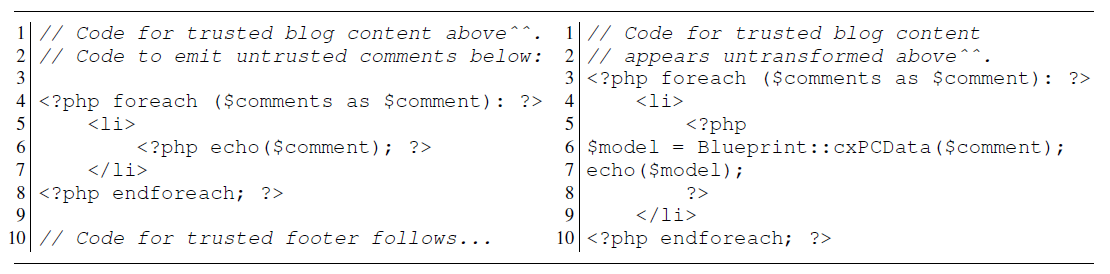 BLUEPRINT Evaluation
Tested on two highly untrusted types of HTML pages
A Blog platform (modeled after WordPress)
A Wiki platform (modeled after Wikipedia)




Tested against most common XSS attempts including HTML, link, and CSS attacks
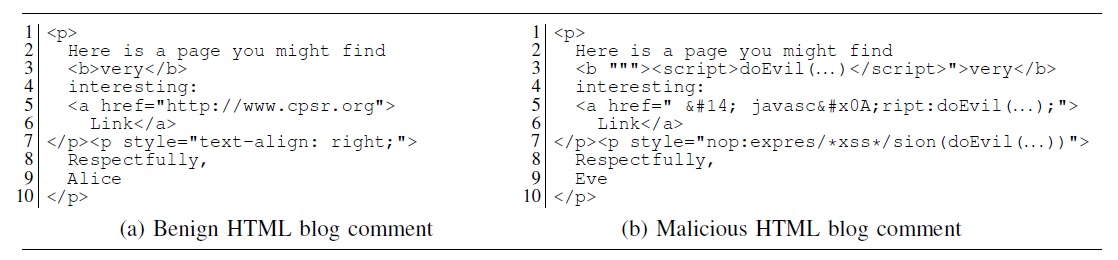 BLUEPRINT Evaluation
Tested on Chrome 1.0, Firefox 2.0 and 3.0, IE 7 and 6, Opera 9.6, and Safari 3.1 and 3.2

Used XSS Cheat Sheet
Praised for undermining real-world regular expression based defenses
Contains 94 XSS attacks, 14 URI obfuscation attacks, 2 Cross-Site Request Forgery attacks, 1 server-side include attack, and 1 PHP command injection
BLUEPRINT Evaluation
Server: Ubuntu 8.04 LTS Server running Apache 2.2.8
Client: Ubuntu 8.10 running Windows XP in VirtualBox





Across all browsers BLUEPRINT successfully blocked all XSS attacks, but did not stop non-XSS or Informational attacks that were included in XSS Cheat Sheet
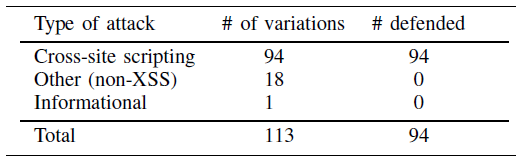 BLUEPRINT Evaluation
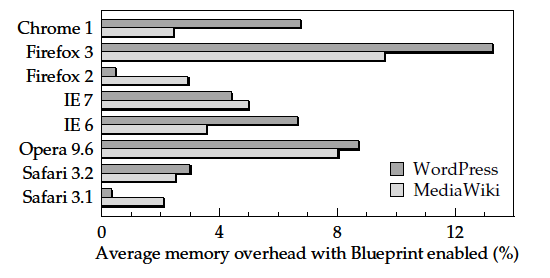 Additional memory overhead differed on each different browser for both cases.
BLUEPRINT Evaluation
Page overhead attributed to three factors:
Per-model overhead due to embedding of model interpreter scripts
Text size overhead due to Base64 encoding
HTML markup size due to encoding of HTML elements, attributes, and CSS properties
Wordpress averaged 52.4% overhead.
Wiki layout averaged 13.9% overhead.
Reason for higher overhead is due to format of WordPress comments. 534 models are used for 250 comments, whereas less models are used in Wiki.
BLUEPRINT Evaluation
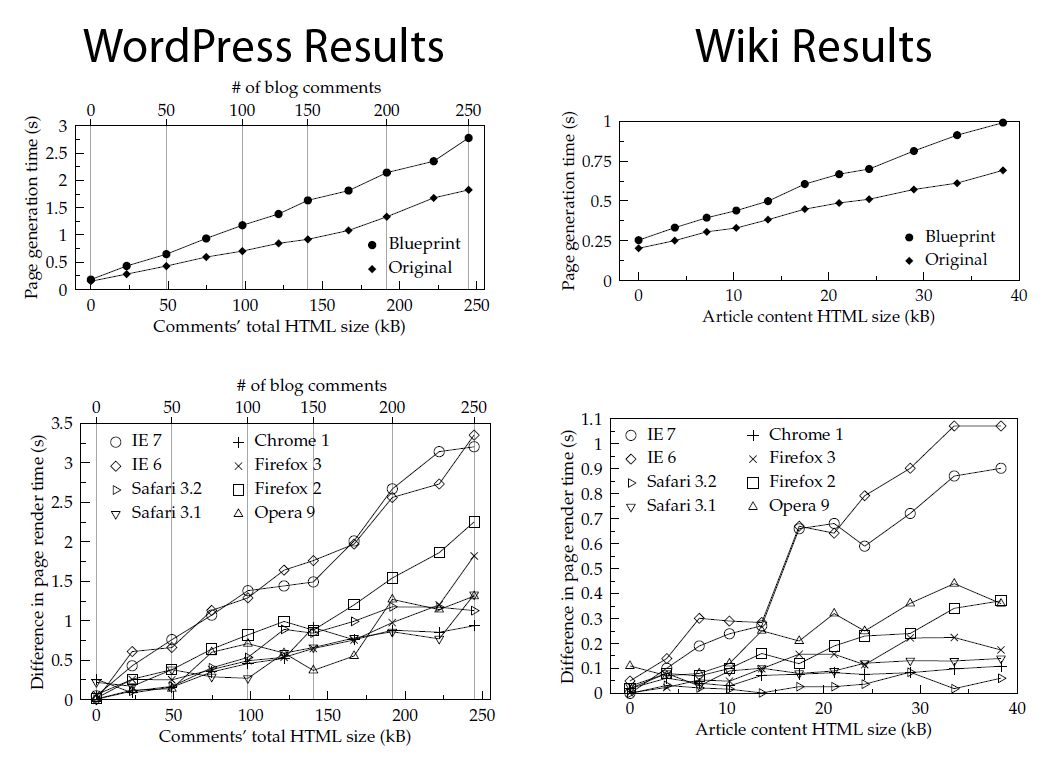 BLUEPRINT Evaluation
Very important statistic: Additional time required before user can access the page with the addition of BLUEPRINT on server and client-side

Worst WordPress Case: 3.4 seconds in IE6 (250 Comments)
Worst Wiki Layout Case: 1.05 seconds in IE6 (40kb Article)

If user reads from the top of the page down, no human could read 250 comments in 3.4 seconds or a large 40kb article in one second.
Contributions
Authors desire a browser collaboration method as a long term solution, but have provided a solid temporary defense system for XSS attacks today.

BLUEPRINT system:
Reliably defends against all tested XSS attacks
Supports benign structured HTML content
Compatible with all current browsers today
Protects with small enough overhead to be unperceivable to the human eye
Weaknesses
Could have more clearly defined trusted vs untrusted HTML content
Lack of specific example explaining browser parser
Lack of specific example explaining step by step BLUEPRINT parser
Lack of explanatory pictures. Excluding tables /graphs there were two, and one was pointless
No reference to the 19 attacks it was unable to stop or future ways to prevent them
The End
Questions / Comments?

References:
BLUEPRINT: Robust Prevention of Cross-Site Scripting Attacks for Existing Browsers, Mike Ter Louw and V.N. Venkatakrishnan, University of Illinois at Chicago.
Bowser Compatibility Comparison <http://www.deveria.com>
OWASP Top 10 Risks <http://www.OWASP.com>
XSS Chest Sheet <http://ha.ckers.org/xss.html>